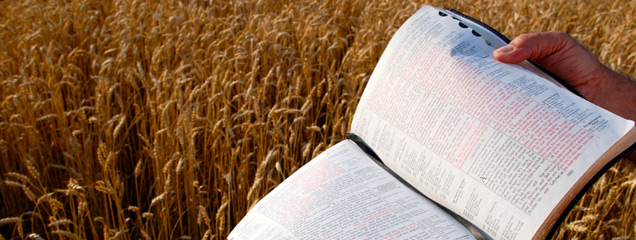 Ephesians
5:15-21
Emotionally Electrifying Worship
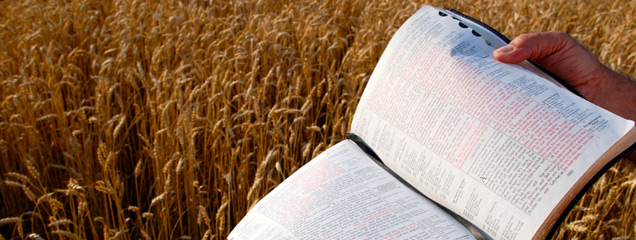 Emotionally
Electrifying
Worship
What People Seem To Expect Worship To Be
Attention Arresting Worship
(Regrettably, many churches have moved away from 
reverence and study to glitz, glamour and entertainment)

Spiritually Spontaneous
To avoid worship boredom, some want unexpected, spontaneous happenings. Avoid planning and preparation – Just let it happen.

Emotionally Electrifying
(People want to be emotionally charged)
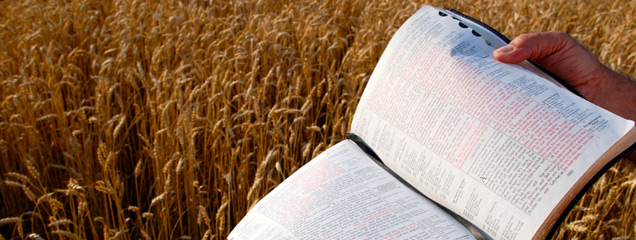 Emotionally
Electrifying
Worship
The Way It Was In Bible Times
Did They Have  ATTENTION ARRESTING Worship In Bible Times?
Acts 20:9-10
And there was a certain young man named Eutychus sitting on the window sill, sinking into a deep sleep; and as Paul kept on talking, he was overcome by sleep and fell down from the third floor, and was picked up dead.  But Paul went down and fell upon him and after embracing him, he said, "Do not be troubled, for his life is in him."
First century worship      was not always             Attention Arresting!
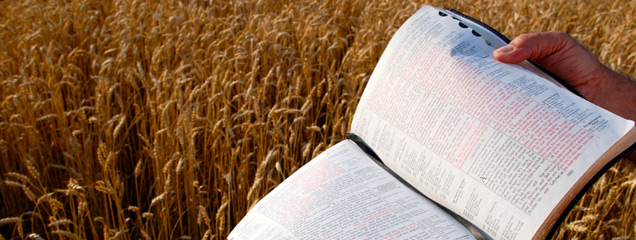 Emotionally
Electrifying
Worship
The Way It Was In Bible Times
Did They Have  
SPIRITUALLY 
SPONTANEOUS Worship?
1 Corinthians 14:29-33
And let two or three prophets speak, and let the others pass judgment.  But if a revelation is made to another who is seated, let the first keep silent.  For you can all prophesy one by one, so that all may learn and all may be exhorted;  and the spirits of prophets are subject to prophets;  for God is not a God of confusion but of peace, as in all the churches of the saints.
1 Corinthians 14:27-28
If anyone speaks in a tongue, it should be by two or at the most three, and each in turn, and let one interpret;  but if there is no interpreter, let him keep silent in the church; and let him speak to himself and to God.
1 Cor. 14:40
But let all things be done properly and in an orderly manner.
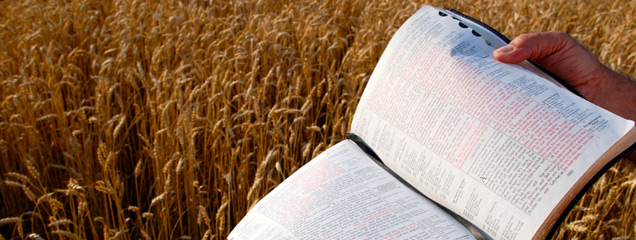 Emotionally
Electrifying
Worship
The Way It Was In Bible Times
Did They Have  
EMOTIONALLY ELECTRIFYING Worship?
1 Samuel 13:12
Then I said, 'The Philistines will now come down on me at Gilgal, and I have not made supplication to the Lord.' Therefore I felt compelled, and offered a burnt offering."
Deuteronomy 4:19
And take heed, lest you lift your eyes to heaven, and when you see the sun, the moon, and the stars, all the host of heaven, you feel driven to worship them and serve them, which the Lord your God has given to all the peoples under the whole heaven as a heritage.
Nowhere can we read in the Bible where people state that their worship was emotionally electrifying.
In the Bible, worship is about FAITH – Not feelings!
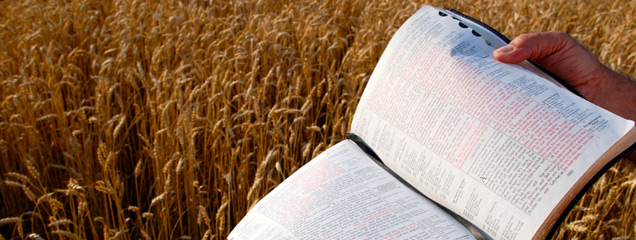 What God Explains
Emotionally
Electrifying
Worship
Be Personally Circumspect
Ephesians 5:15-21
15) Therefore be careful how you walk, not as unwise men, but as wise, 16) making the most of your time, because the days are evil. 17) So then do not be foolish, but understand what the will of the Lord is.    18) And do not get drunk with wine, for that is dissipation, but be filled with the Spirit, 19) speaking to one another in psalms and hymns and spiritual songs, singing and making melody with your heart to the Lord; 20) always giving thanks for all things in the name of our Lord Jesus Christ to God, even the Father; 21) and be subject to one another in the fear of Christ.
Because we face distractions in worship, we want something that will force us to pay attention.  God however says we must be on our guard and pay attention.
“…be careful how you walk...” The KJV says to “walk circumspectly”  which means to look (“Spect,” like spectacles) around. (“Circum,” like circumference).  In other words, in worship we need to pay attention.
[Speaker Notes: “Willy-Nilly” Worship –(without direction or planning – haphazardly) – was never part of Godly worship.]
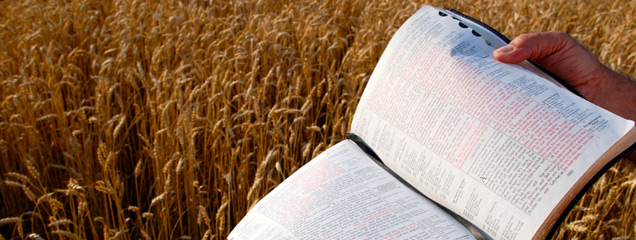 Achieving A “Spirit-Filled”
Worship
What God Explains
Be Word Governed
Ephesians 5:15-21
15) Therefore be careful how you walk, not as unwise men, but as wise, 16) making the most of your time, because the days are evil. 17) So then do not be foolish, but understand what the will of the Lord is.    18) And do not get drunk with wine, for that is dissipation, but be filled with the Spirit, 19) speaking to one another in psalms and hymns and spiritual songs, singing and making melody with your heart to the Lord; 20) always giving thanks for all things in the name of our Lord Jesus Christ to God, even the Father; 21) and be subject to one another in the fear of Christ.
How do we go about being filled with the Spirit?
17) So then do not be foolish, but understand what the will of the Lord is – be filled with the spirit.
Colossians 3:16
Let the word of Christ richly dwell within you, with all wisdom teaching and admonishing one another with psalms and hymns and spiritual songs, singing with thankfulness in your hearts to God.
Colossians 3:17
And whatever you do in word or deed, do all in the name of the Lord Jesus, giving thanks through Him to God the Father.
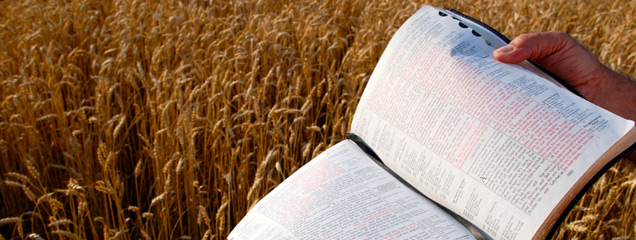 What God Explains
Emotionally
Electrifying
Worship
Be God Focused
Ephesians 5:15-21
15) Therefore be careful how you walk, not as unwise men, but as wise, 16) making the most of your time, because the days are evil. 17) So then do not be foolish, but understand what the will of the Lord is.    18) And do not get drunk with wine, for that is dissipation, but be filled with the Spirit, 19) speaking to one another in psalms and hymns and spiritual songs, singing and making melody with your heart to the Lord; 20) always giving thanks for all things in the name of our Lord Jesus Christ to God, even the Father; 21) and be subject to one another in the fear of Christ.
We are to be subject to one another!
Today society is “me-focused” we want something to grab and captivate us – we want to feel something!
Often our worship is not “spirit-filled” because we are too focused on how others are not meeting our expectations
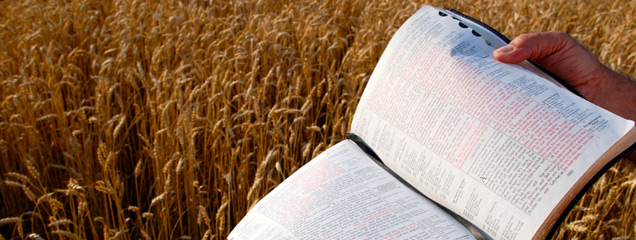 God does not want emotional outbursts of spontaneous feelings.  He wants decent, orderly, circumspect worship.  He wants us to pay attention to His word, pouring ourselves out to Him, not because He overwhelms us to do so, but because we want to honor and thank Him for what He has already done.
Ephesians
5:15-21
Emotionally Electrifying Worship